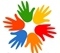 Изменение развивающей предметно – пространственной среды в течении тематической недели по теме: «Зимние забавы»(старшая группа)
Воспитатель 
МБДОУ № 65 «Дельфин»                                                                                                               Пономарева Ирина Андреевна
Центр литературыВнесены книги, иллюстрации по теме недели, предложен материал для создания книжек – малышек.
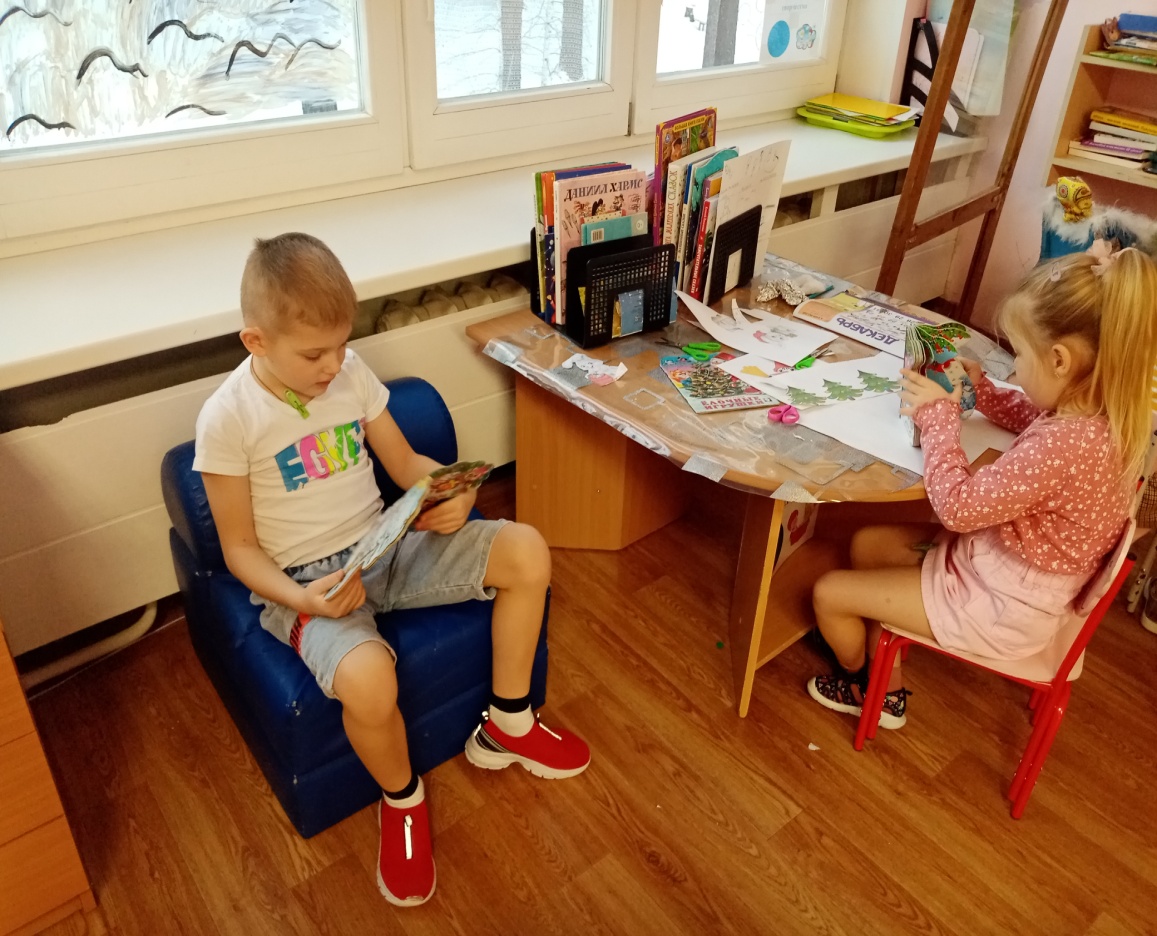 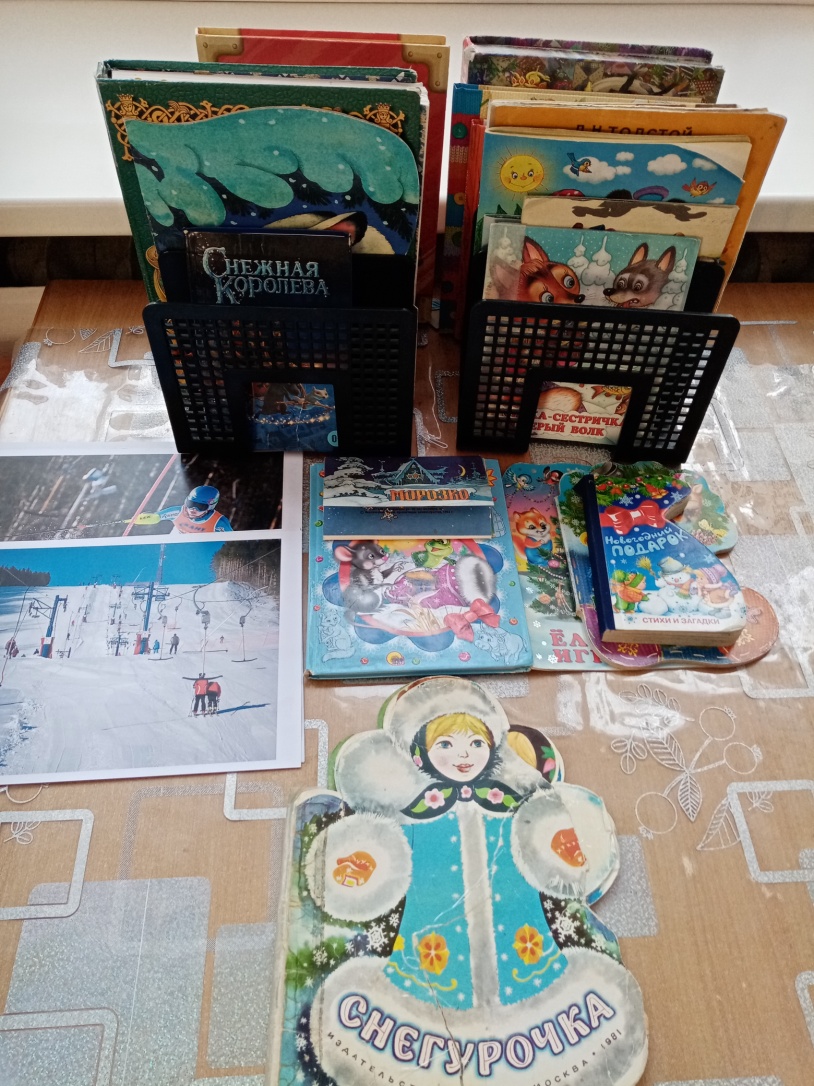 Центр развития речиВнесены игровизоры для написания букв.Внесены прописи, слова по теме недели для переписывания детьми.
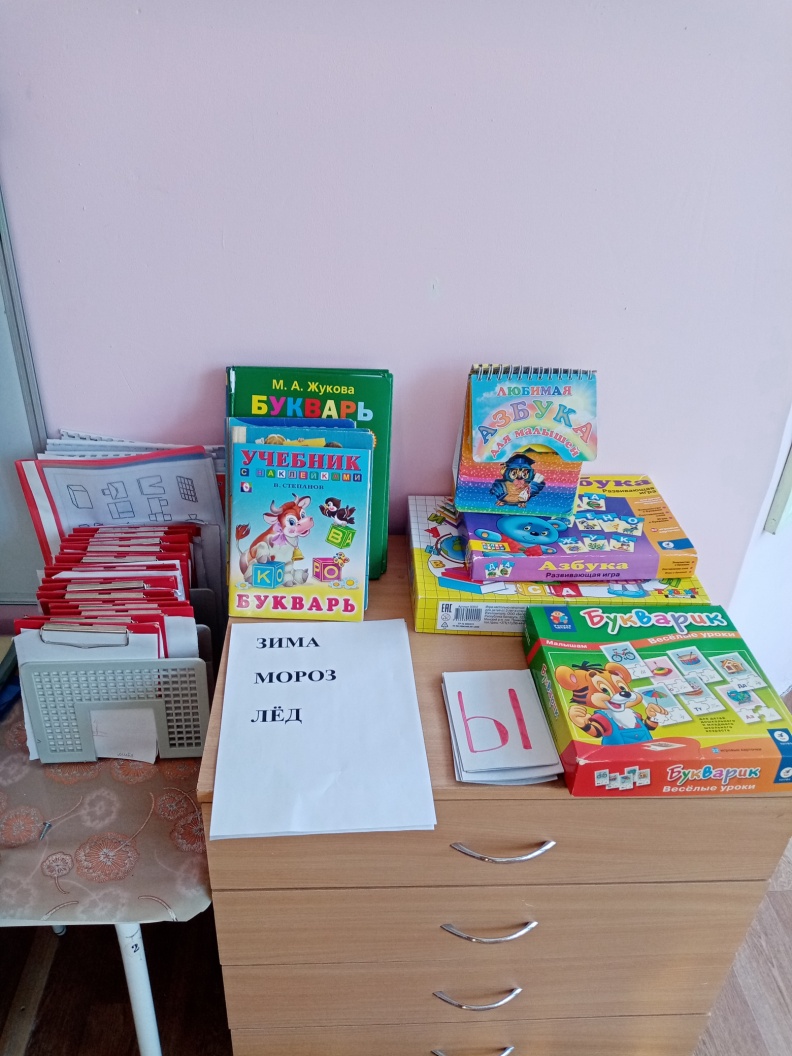 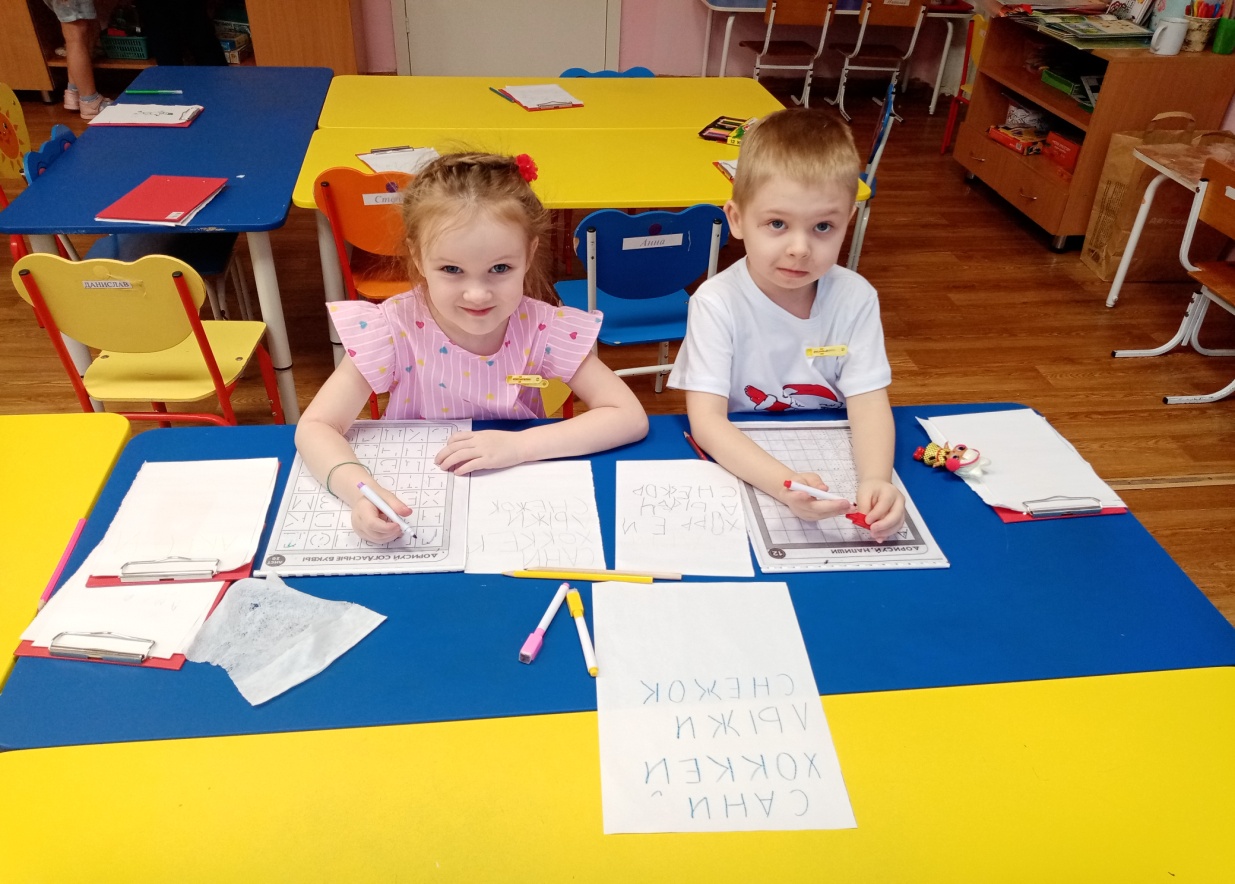 Центр науки и экспериментированияВнесены материалы для экспериментов со льдом, внесены ингредиенты для приготовления соленого теста для лепки лыжников.
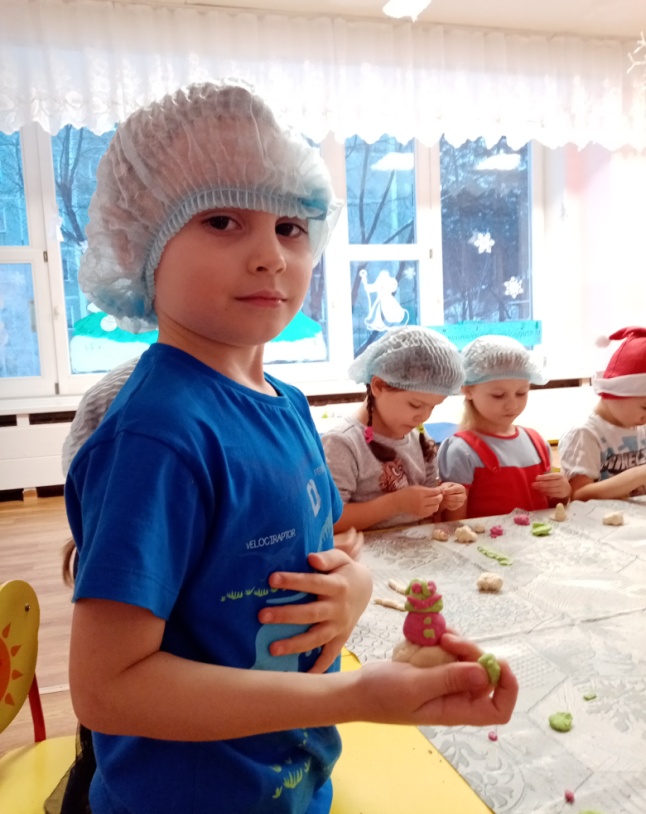 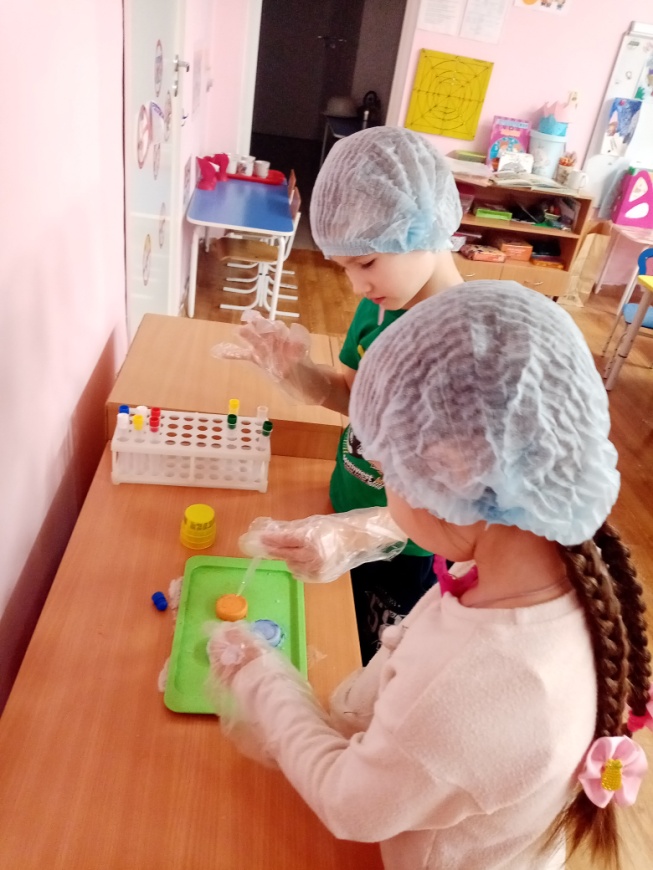 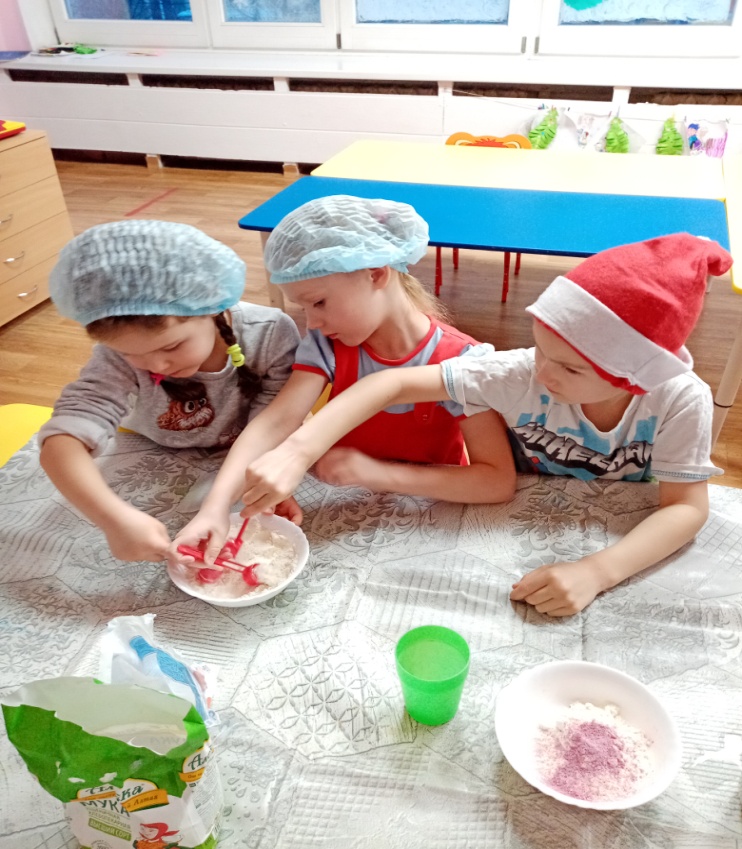 Внесены атрибуты для подвижной игры «Заморожу»
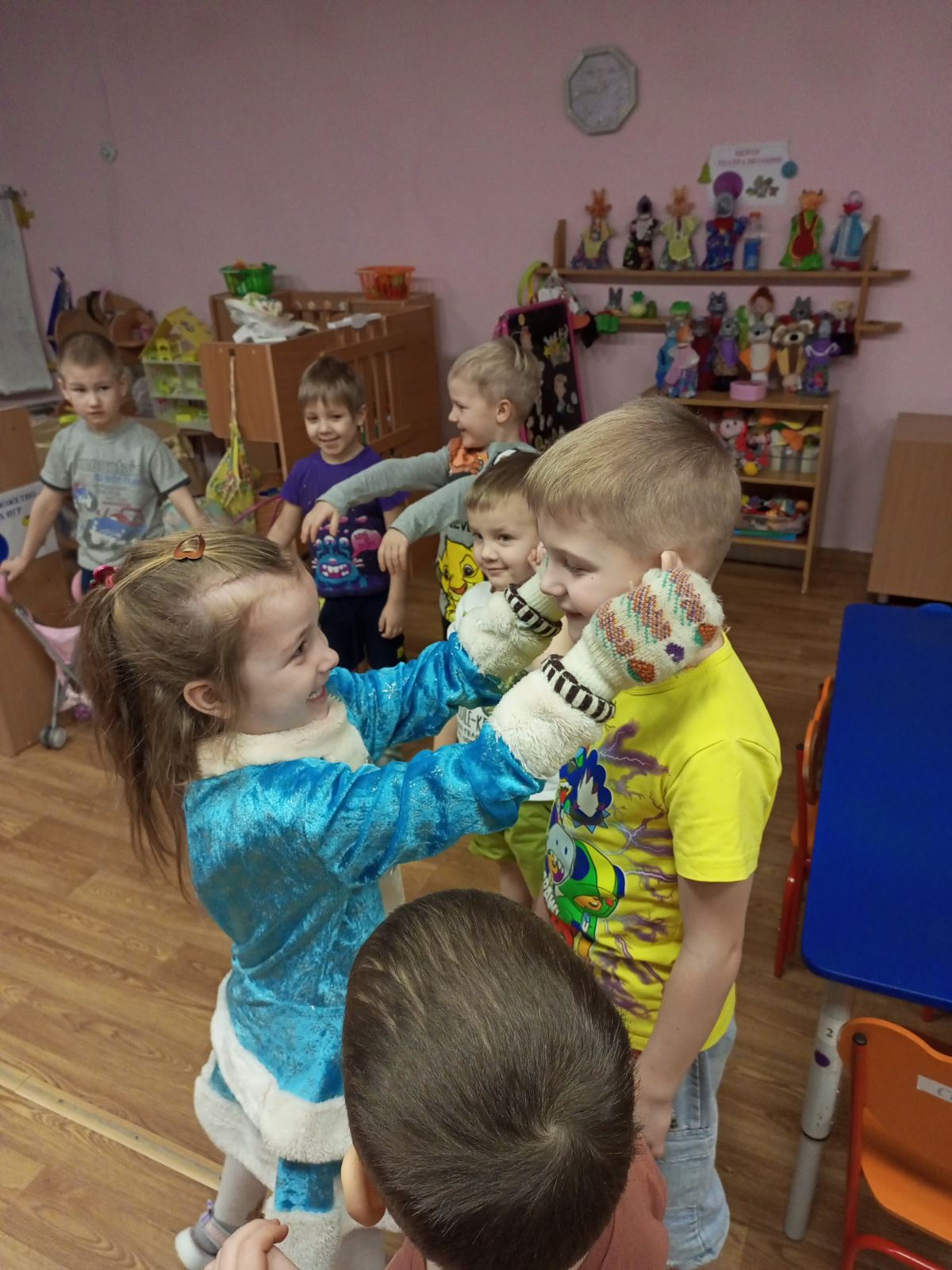 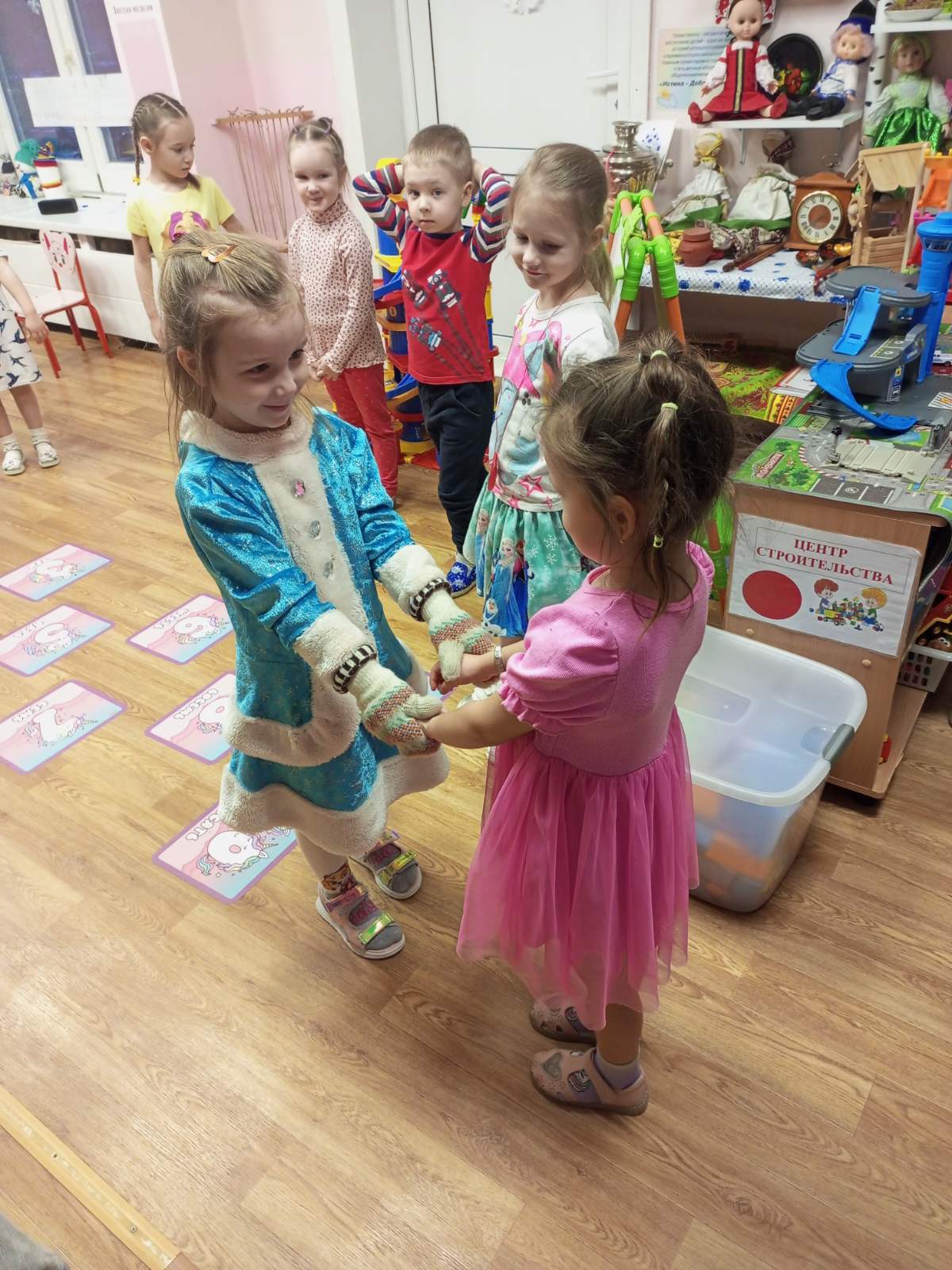 Центр творчестваВнесены раскраски, иллюстрации, наглядный материал, для детского творчества по теме недели.
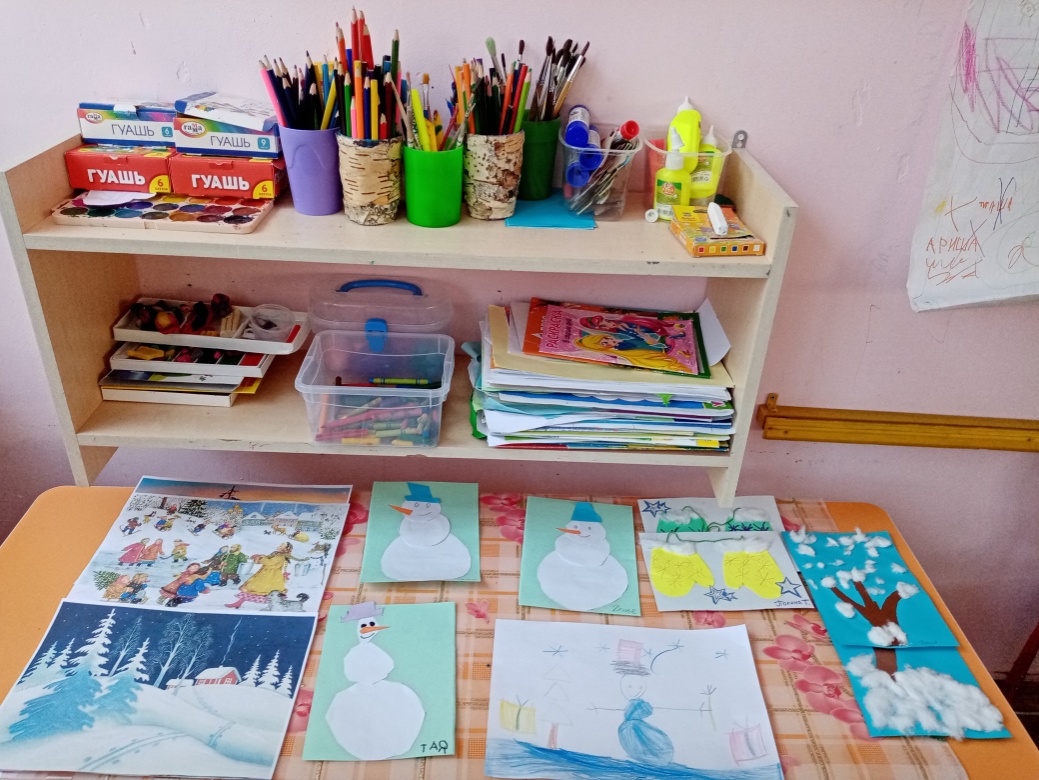 Центр строительстваВнесены разные виды конструктора, схемы для построек (каток, лыжная база)
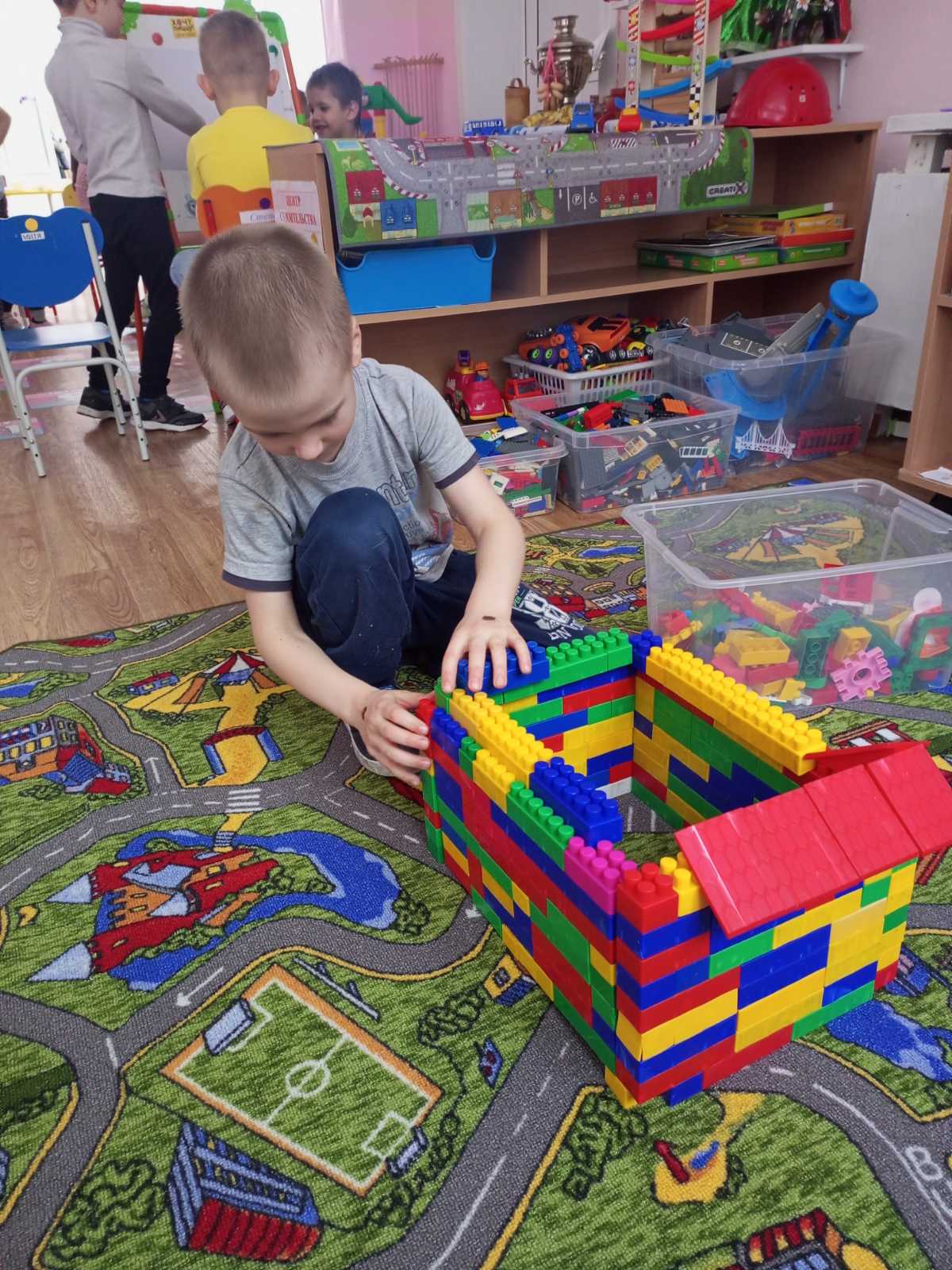 Взаимодействие с родителямиПомощь в оформлении выставки по теме: «Зимние забавы»
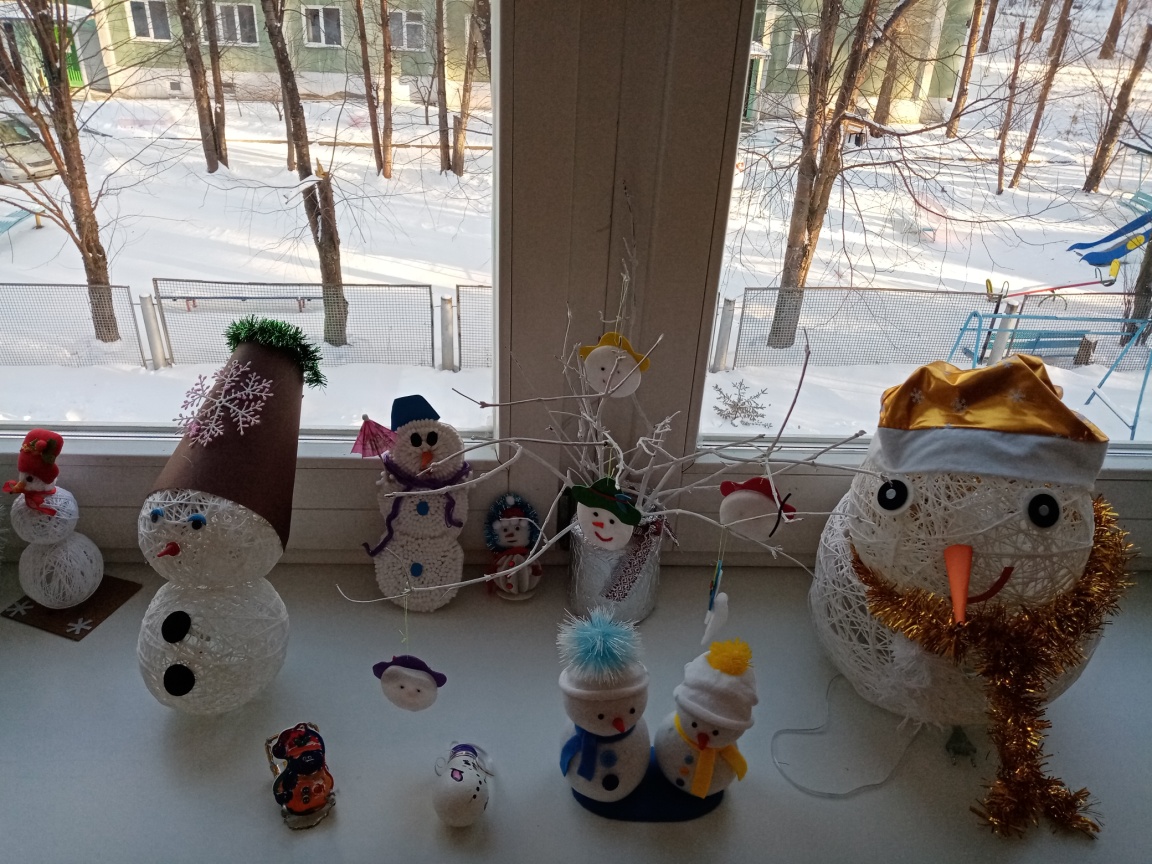 Итоговое мероприятие: Развлечение «Зимние забавы»
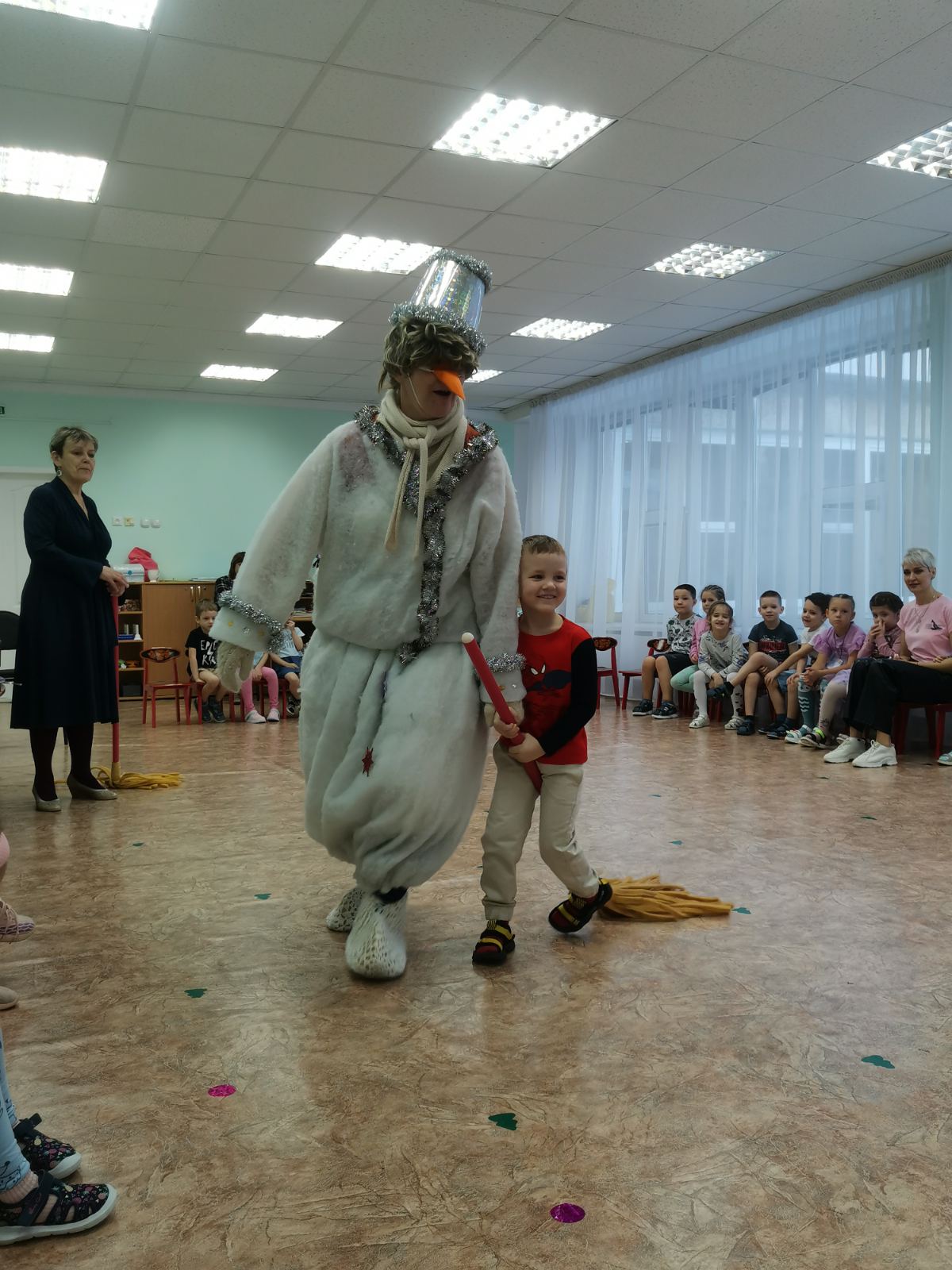 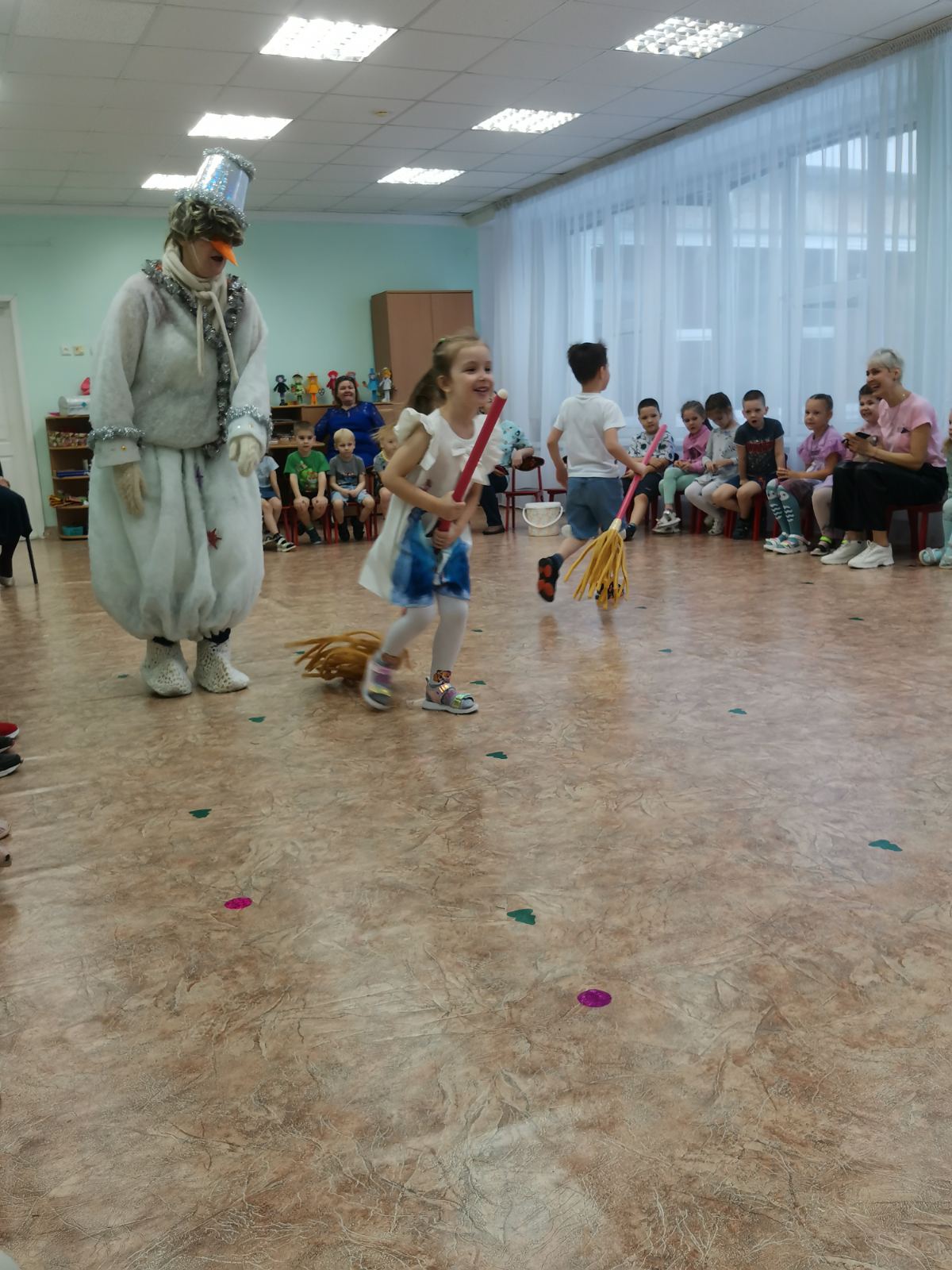 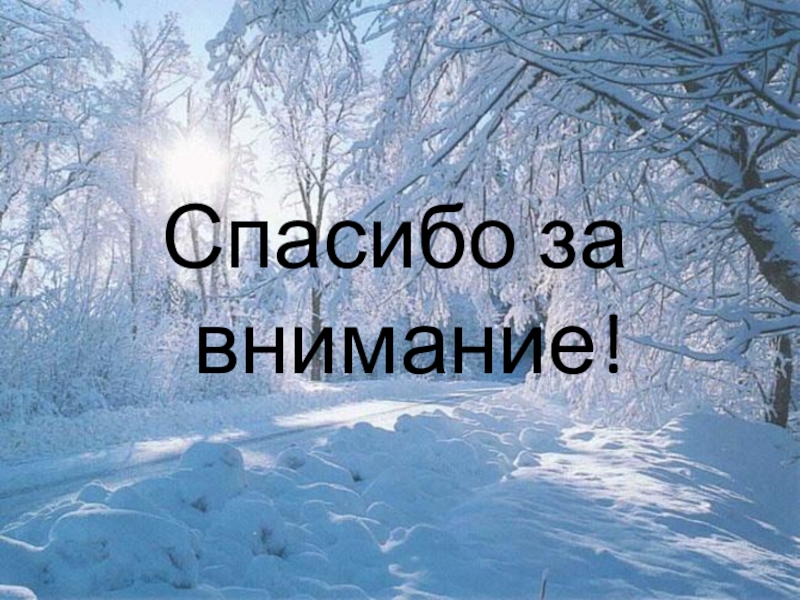